Kosuke Sugimoto
SHOETREE
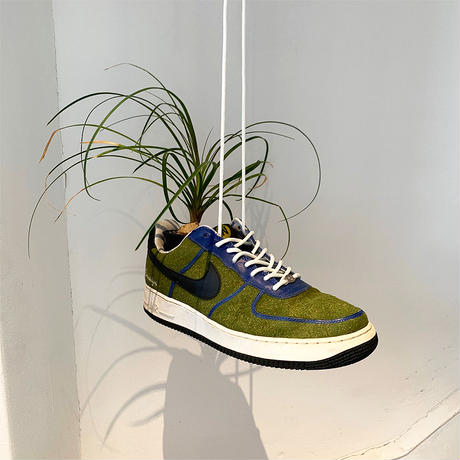 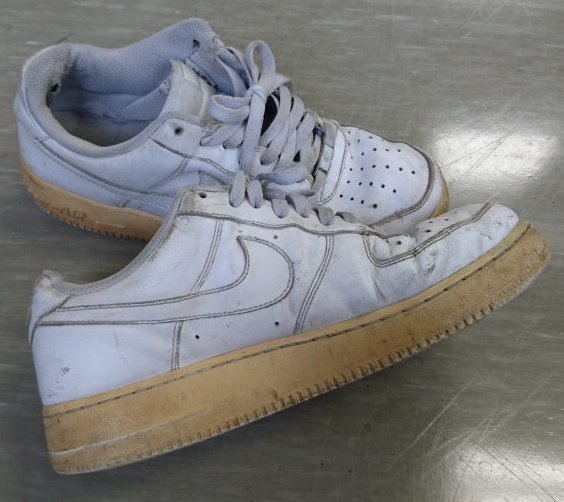 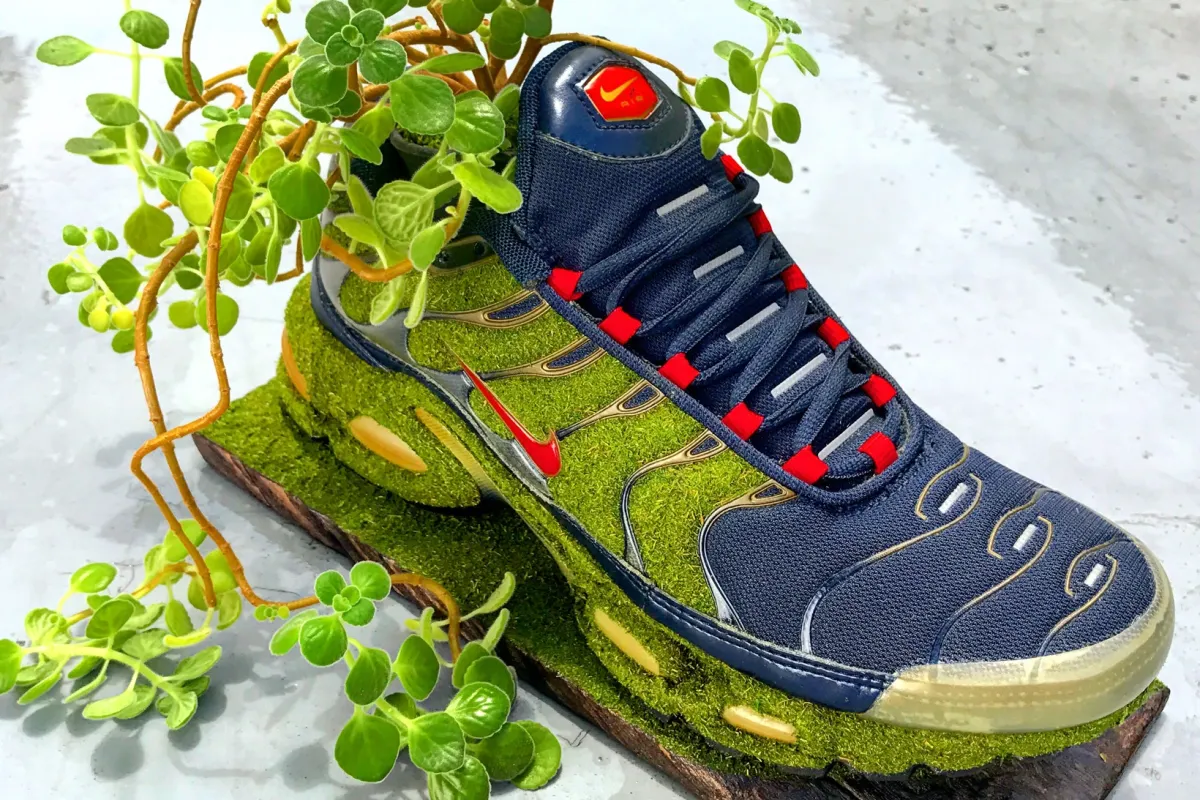 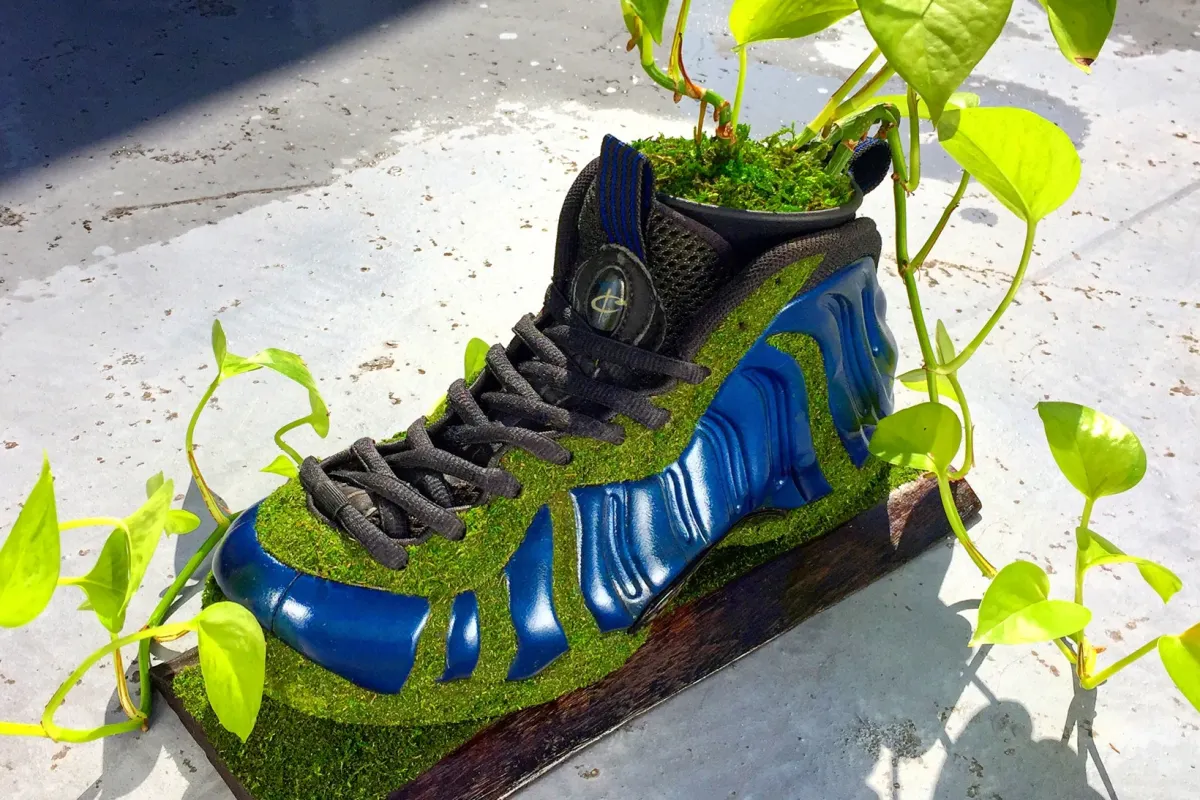 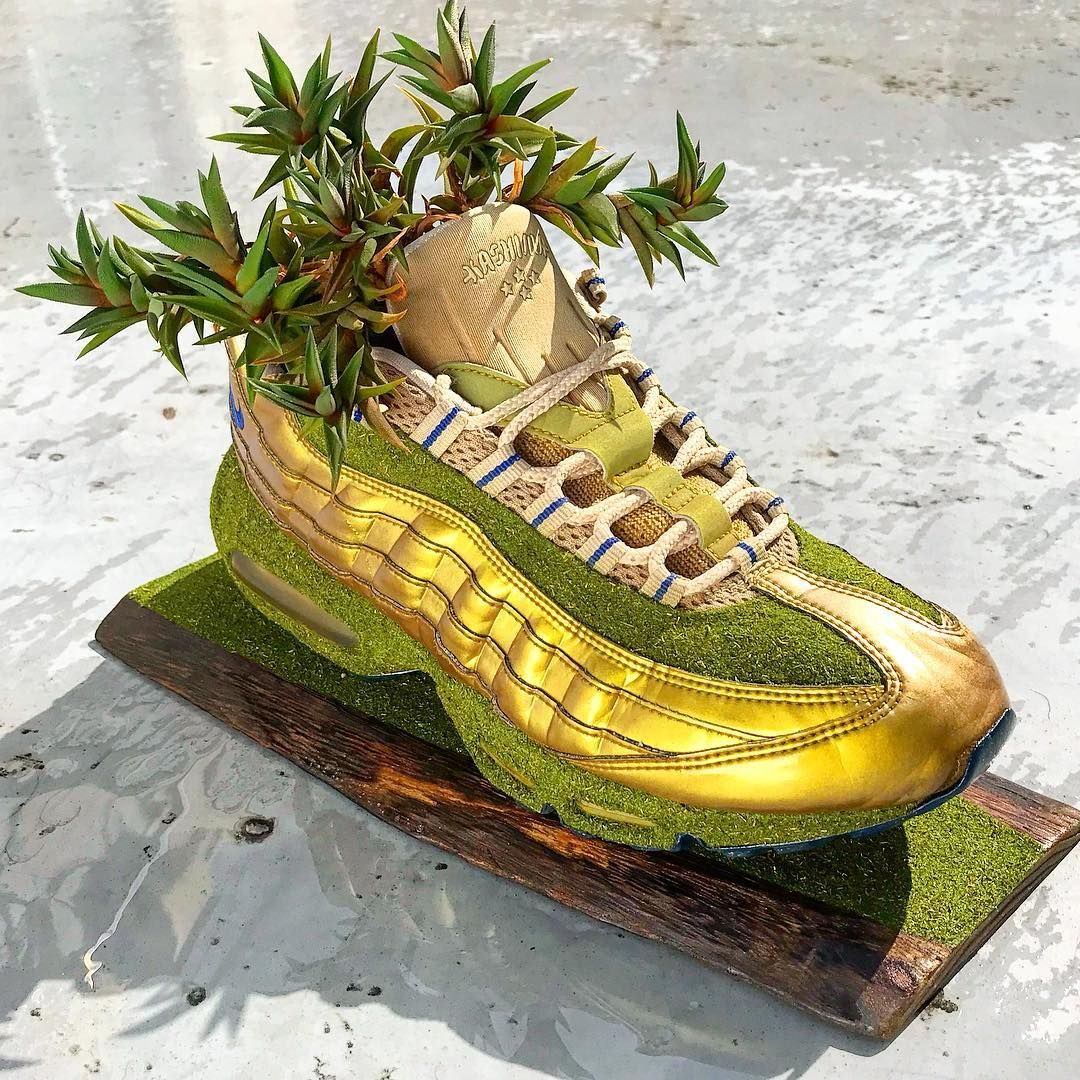 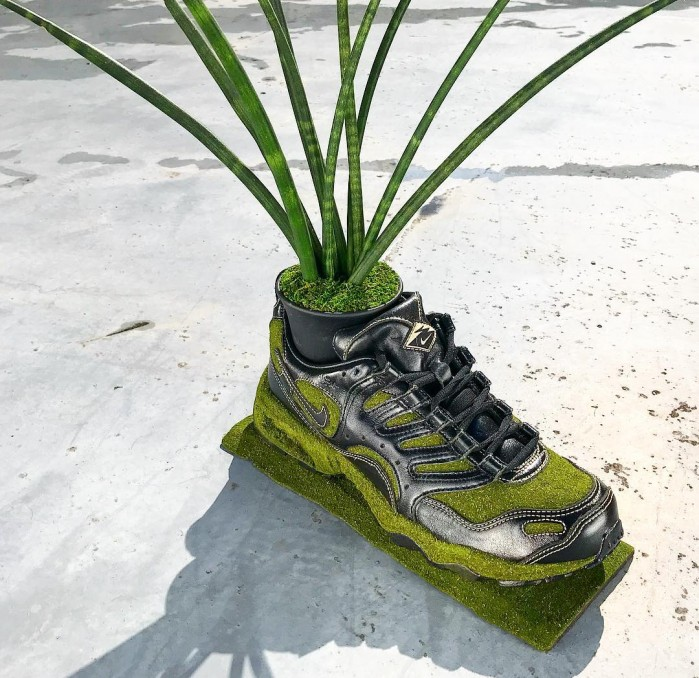 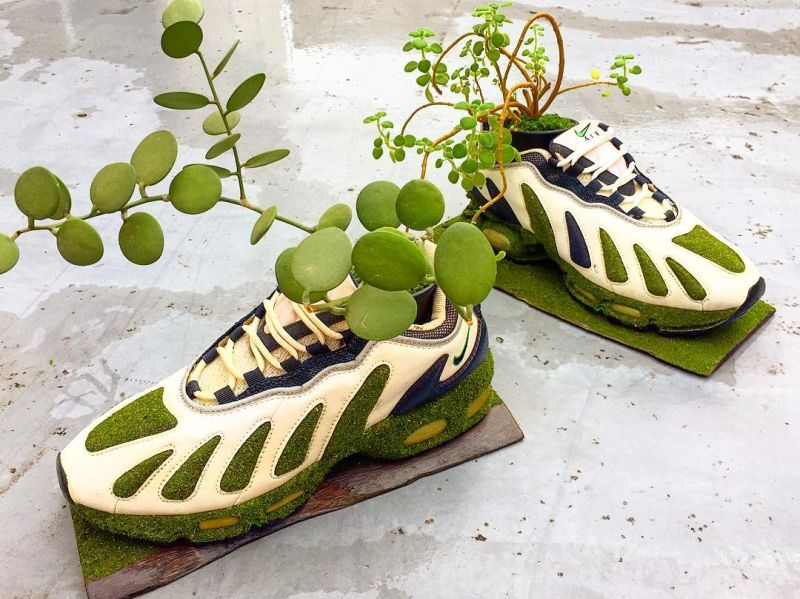 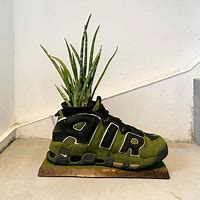 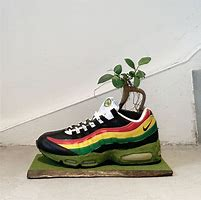